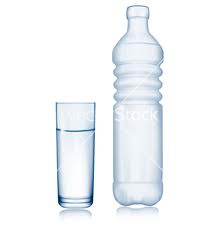 WATER
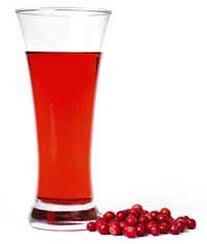 CRANBERRY JUICE